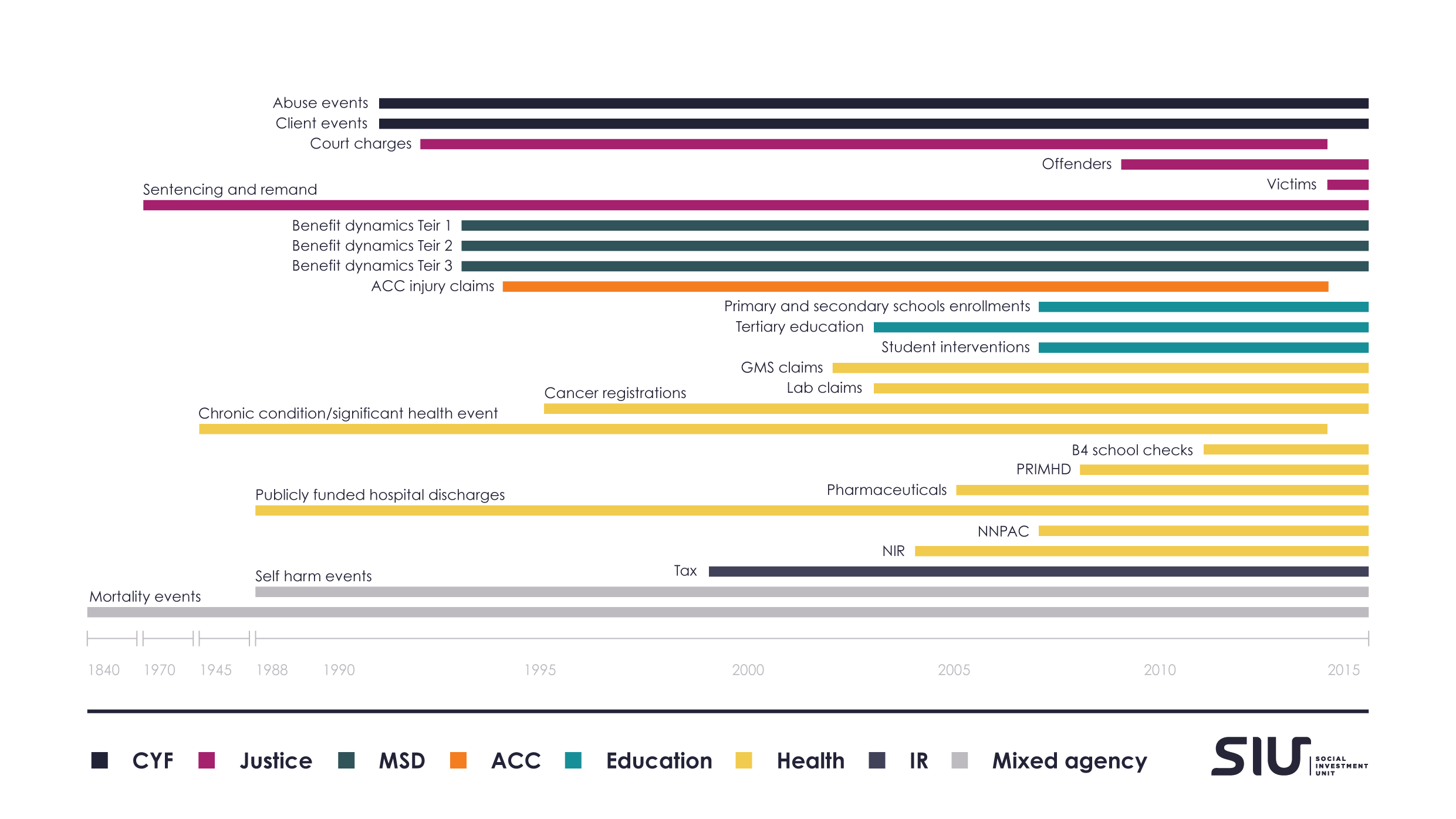 [Speaker Notes: To prompt discussion -]